4e industriële revolutie
IBS Thema
 Maatschappelijke uitdagingen
 Vierde industriële revolutie
 Robotisering en AI
 DESTEP
 Better Life Index
 Duurzame stedelijke ontwikkeling
 SDG’s
 Samenwerken
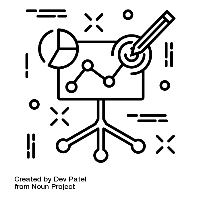 Begrippen
Vierde industriële revolutie
Industriële convergentie
Pyramide van technologie
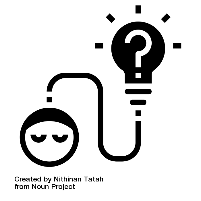 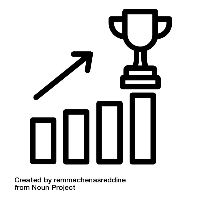 IBS Toetsing
 Kennistoets
 Visiedocument
 Reflectiegesprek
De 4e industriële revolutie
Industriële convergentie
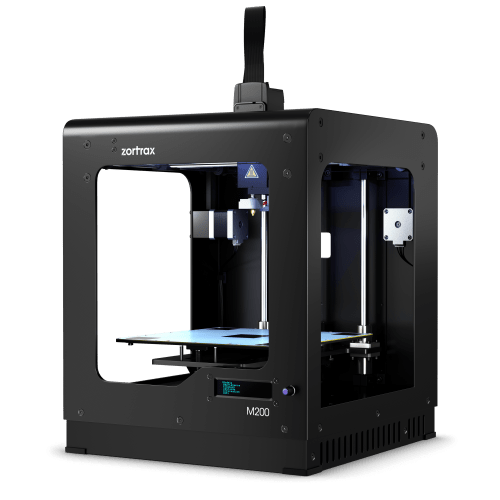 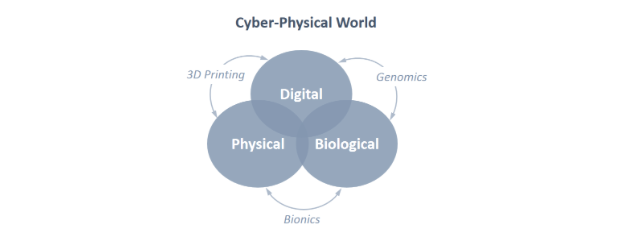 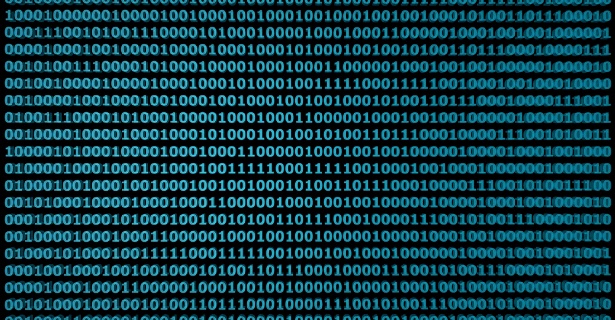 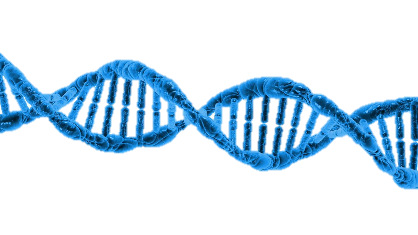 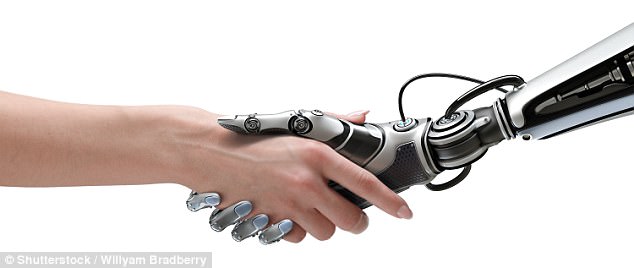 [Speaker Notes: De 4IR (industriële convergentie) is een samensmelting van verschillende industrieën maar ook een samensmelting van de fysieke, digitale en biologische werelden. 

Genomics; kweekvlees
Bionics; vervanging van ledermaten/organen etc.]
Ecologisch - Technologisch
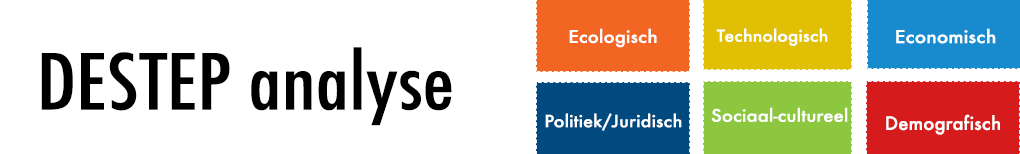 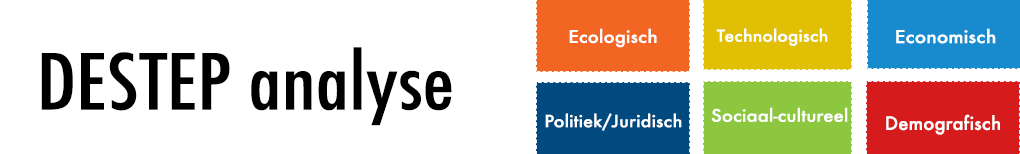 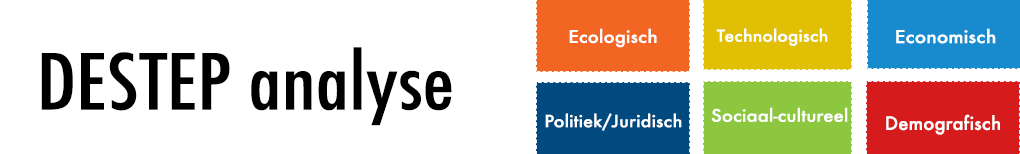 [Speaker Notes: Convergentie ecologisch en technologisch.
Versterkt elkaar

Ecologisch // kenmerken van de fysieke omgeving | klimaat, het weer, mileu, zorg voor het landschap
Technologisch // kenmerken van de ontwikkeling | informatievoorziening (internet), nieuwe producten, mate van levenstijl en de mate van adoptie

Wat is technologie: Technologie is het systeem waarbij wetenschap en kennis doelgericht worden gebruikt voor de ontwikkeling van innovatieve methodes, organisatievormen en technieken om aan bepaalde fysieke en niet-fysieke doelstellingen te voldoen.]
Pyramide van Technologie
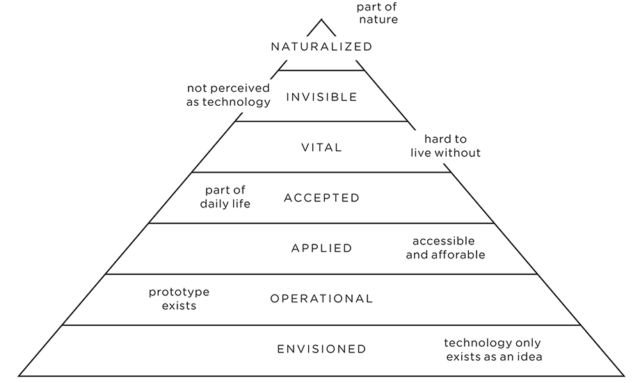 [Speaker Notes: Te vergelijken met de Piramide van Maslow (maar dan gericht op technologie)

Envisioned: Het idee ; een mens dat vliegt
Operational: Prototype ; kweekvlies
Applied: Betaalbaar ; zonnepanelen / robotstofzuiger
Accepted : Gedeelte van het leven ; telefoon, auto, computer
Vital ; Niet zonder leven ; telefoon, internet
Invisble ; Niet te zien als technologie ; alfabet, klok
Naturalized ; Gedeelte van natuur ; landbouw

https://nextnature.net/2014/08/pyramid-of-technology-how-technology-becomes-nature-in-seven-steps]
Pyramide van Technologie
Pyramide van Technologie
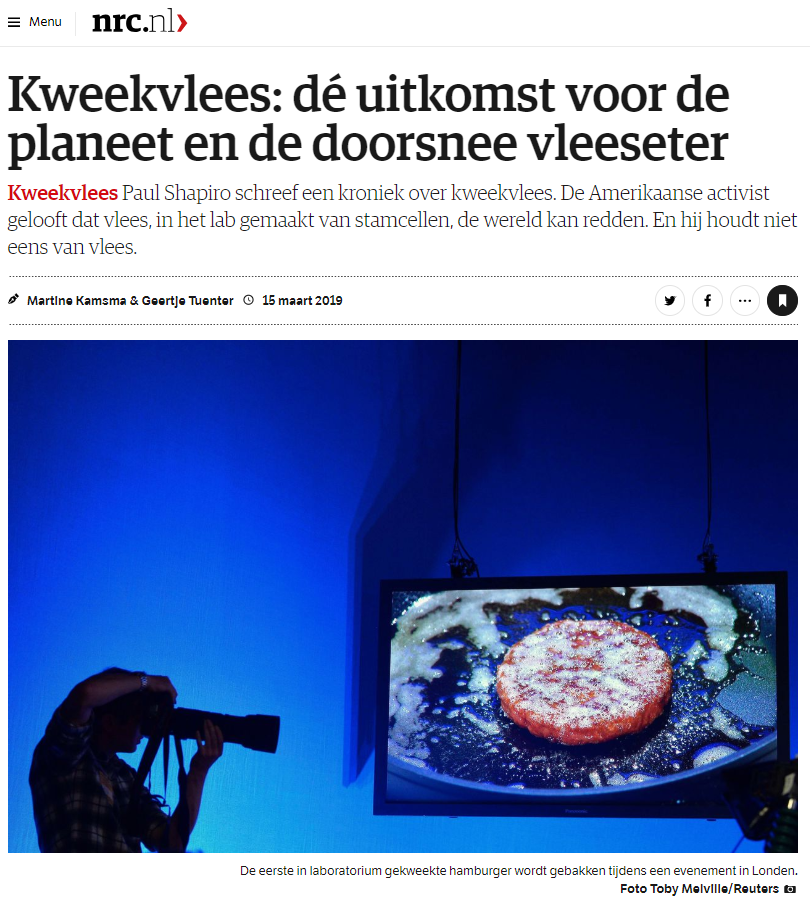 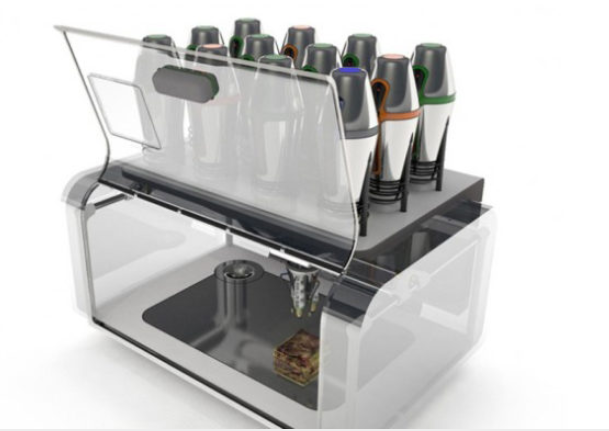 [Speaker Notes: Kweekvlees is een combinatie van ecologie en technologie.
Combinatie opdracht (stad van de toekomst) en deze uitvinding.
Waarom denken jullie dat dit nog niet bestaat in de winkel? Gedrag

https://www.nrc.nl/nieuws/2019/03/15/kweekvlees-de-planeet-kan-niet-wachten-maar-het-gaat-nog-lang-duren-a3953397]
Gedragsverandering
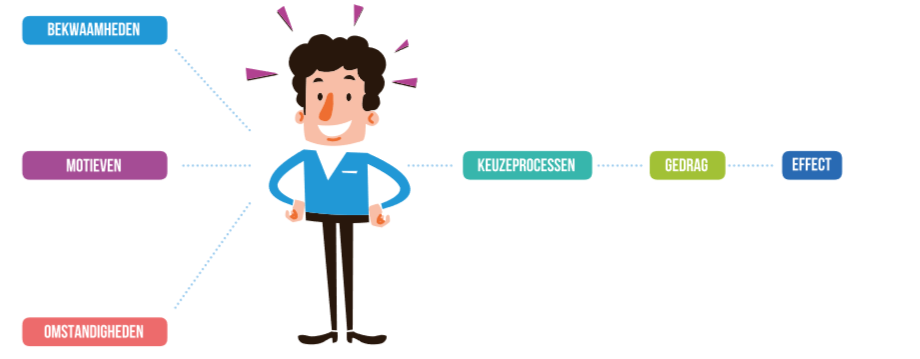 [Speaker Notes: Omstandigheden (technologie), motieven (schaartste, CO2 uitstoot, etc..) veranderen in de toekomst dus ook ons onze gewoontes? En dus gedrag?]
Gedragsbepalende factoren
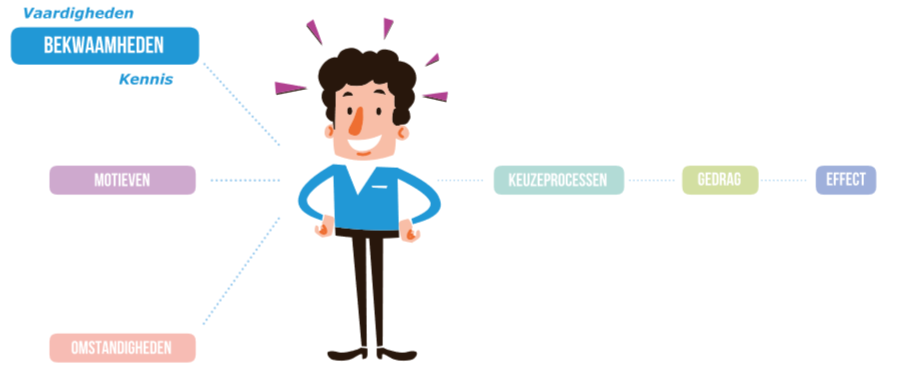 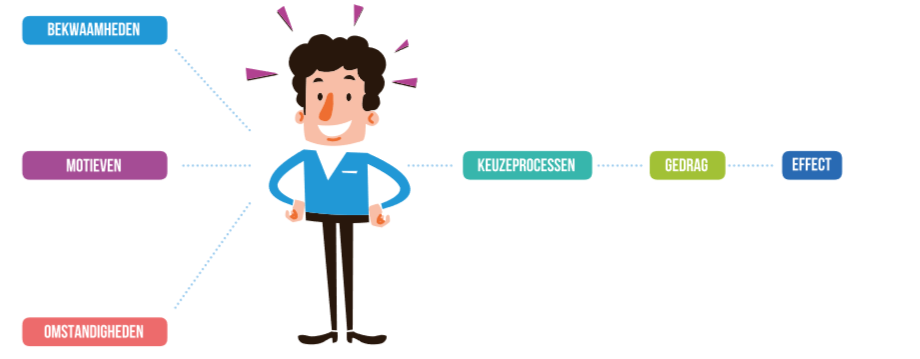 Gedragsbepalende factoren
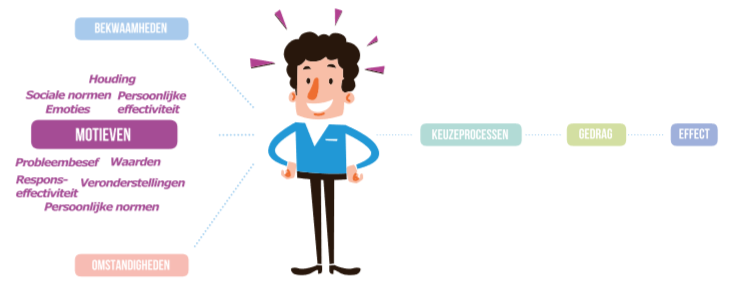 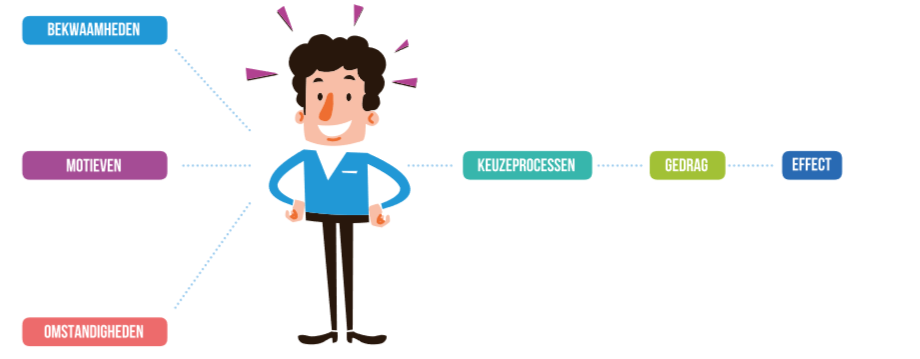 Gedragsbepalende factoren
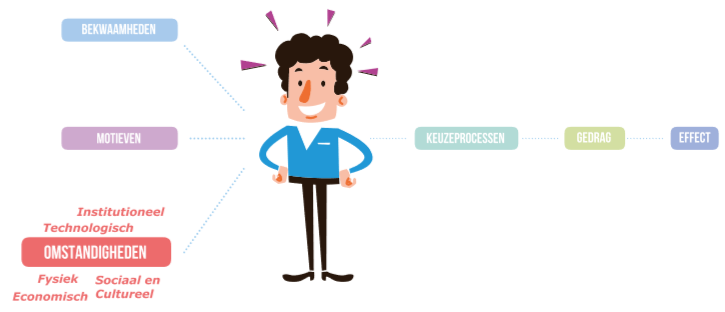 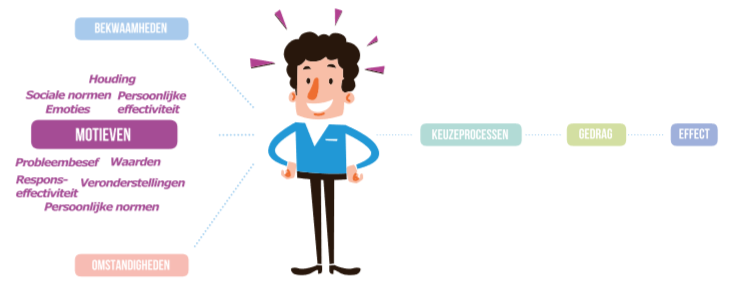 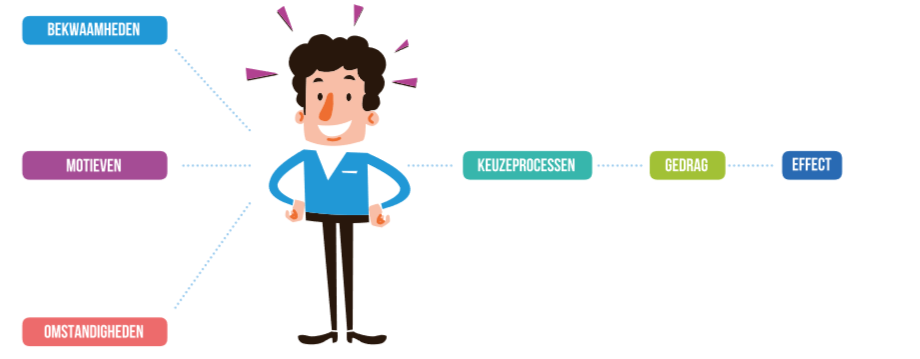 [Speaker Notes: De technologie]
Gedragsbepalende factoren
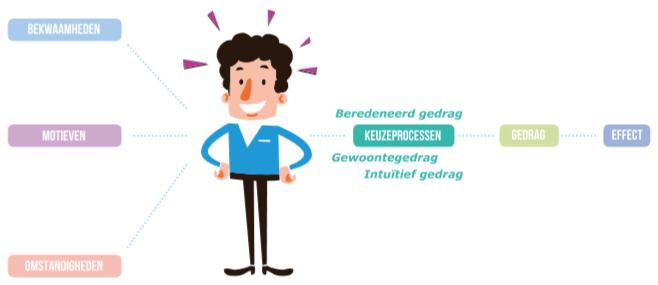 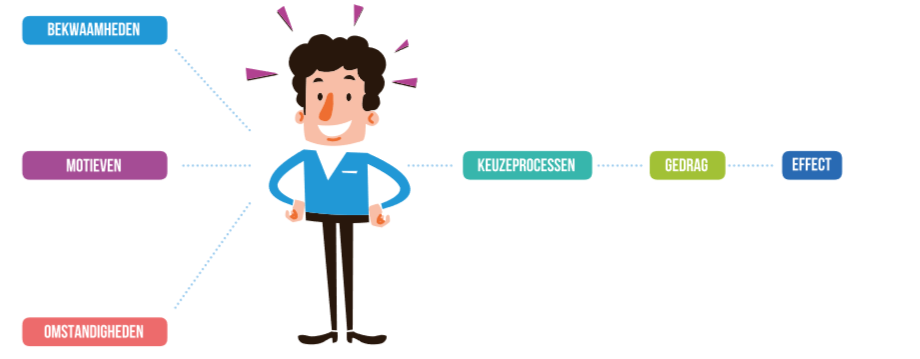 Gedragsbepalende factoren
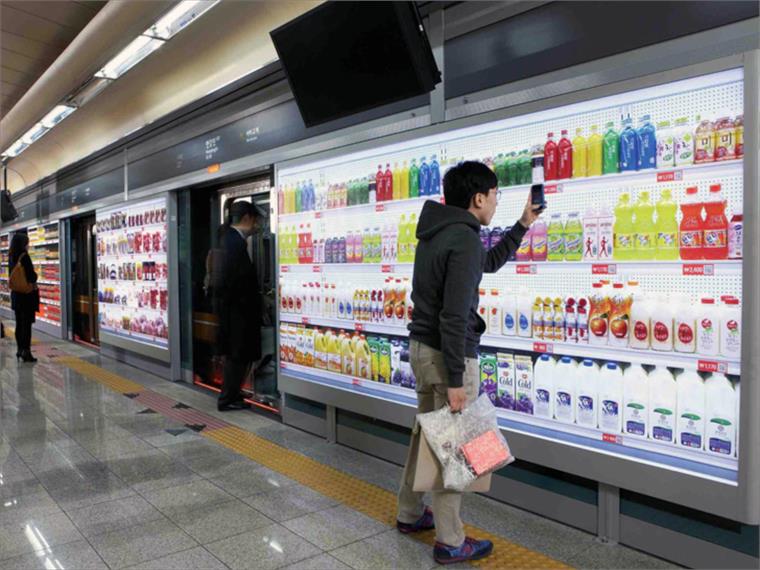 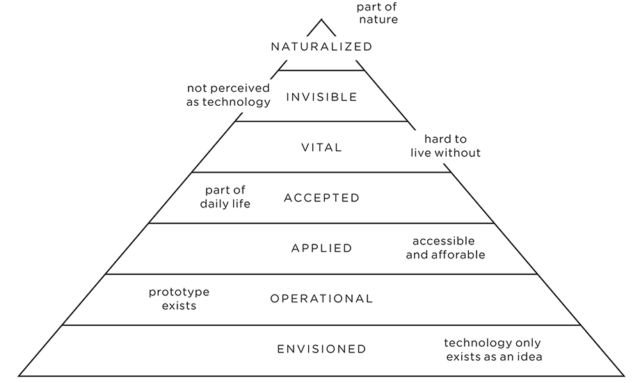 [Speaker Notes: Tech uit 2011 (operational)
Waarom operational?]
Gedragsbepalende factoren
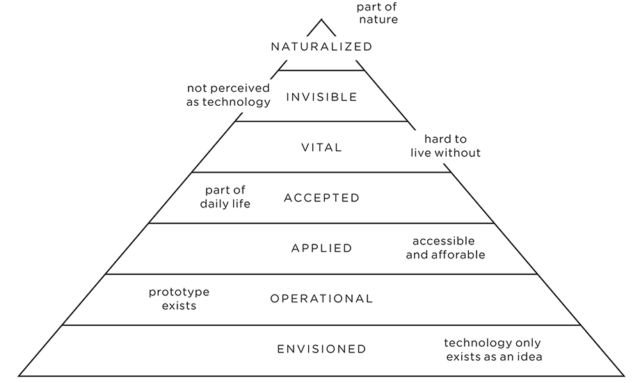 [Speaker Notes: Amazon Go operational of applied?
Beetje tussenin, want het zou in 2017 uitgerold zijn, alleen hoor je er nu niet zo veel over. Er zijn nu 26 stores.]
Gedragsbepalende factoren
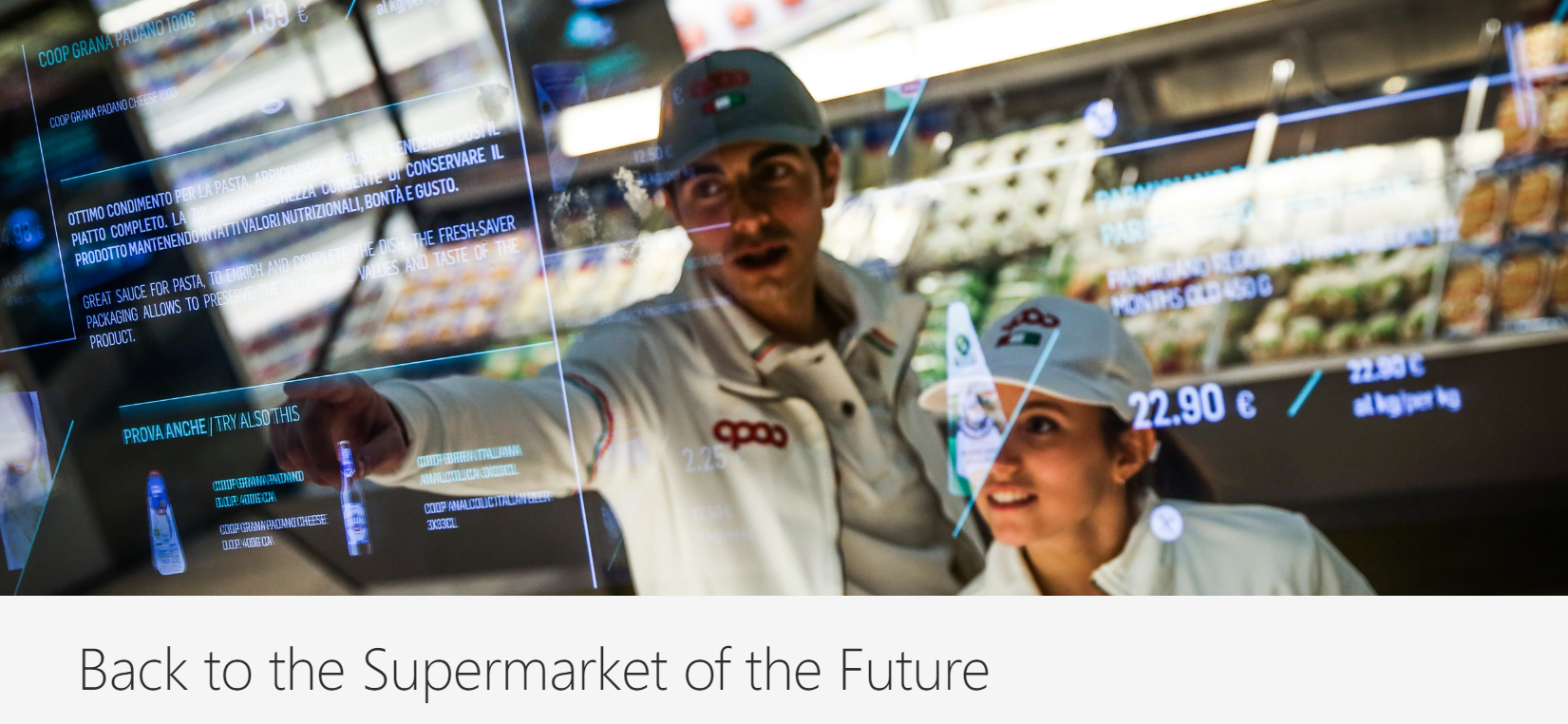 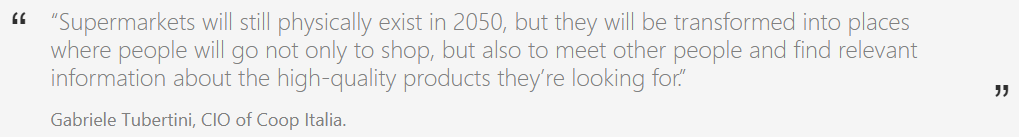 [Speaker Notes: Ons winkel gedrag in 2050
Eens met de stelling?
https://news.microsoft.com/europe/features/supermarket-of-the-future/]
Gedragsbepalende factoren
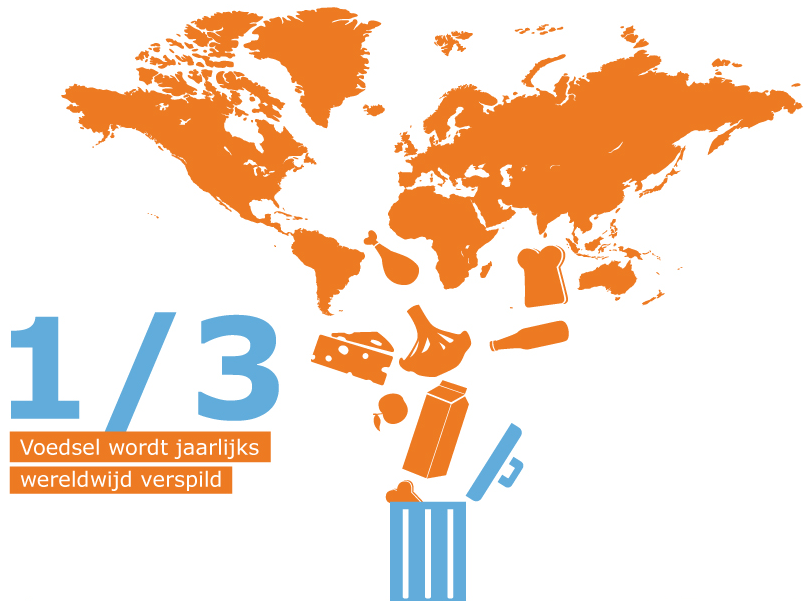 [Speaker Notes: https://mvonederland.nl/sector/food-agribusiness
Veranderd hierdoor motieven van mens?
Kan kweekvlees hierdoor een ingang vinden?]
Gedragsbepalende factoren
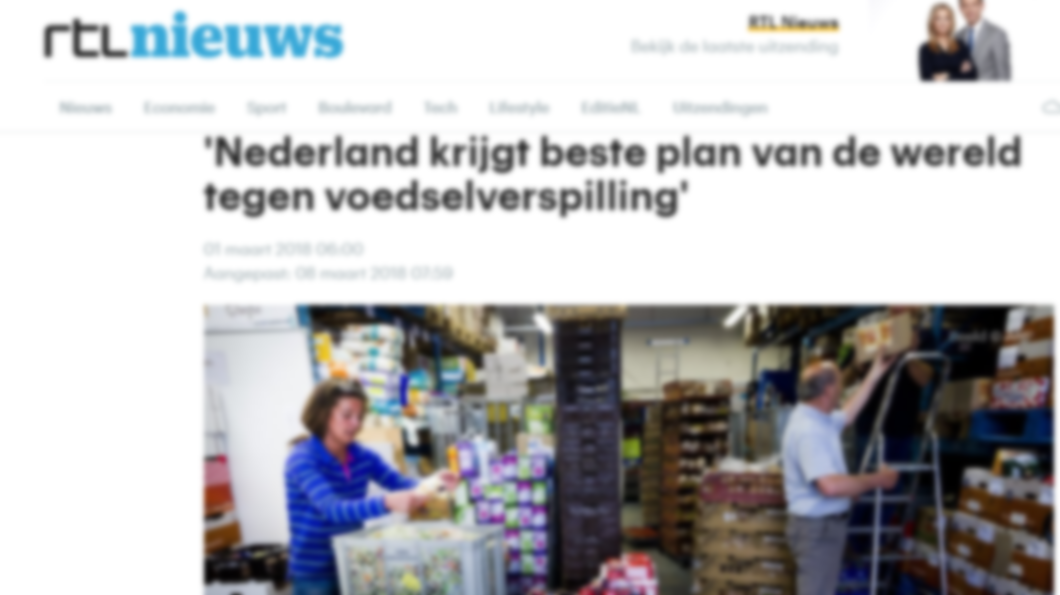 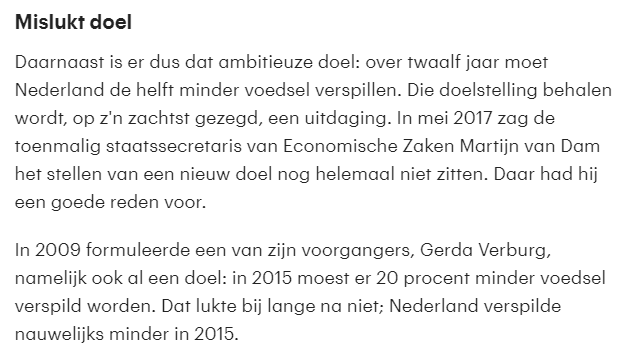 [Speaker Notes: https://www.rtlnieuws.nl/nederland/artikel/3876861/nederland-krijgt-beste-plan-van-de-wereld-tegen-voedselverspilling

Veranderen van gedrag niet van techniek]
Next Nature Network
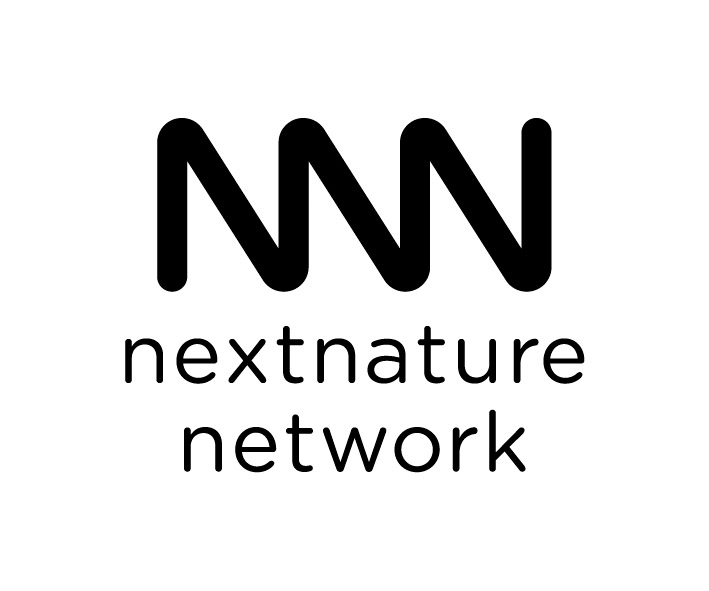 [Speaker Notes: Next Nature Network is hét internationale netwerk voor iedereen die graag meepraat over een toekomst waarin natuur en technologie versmelten.]
Next Nature Network
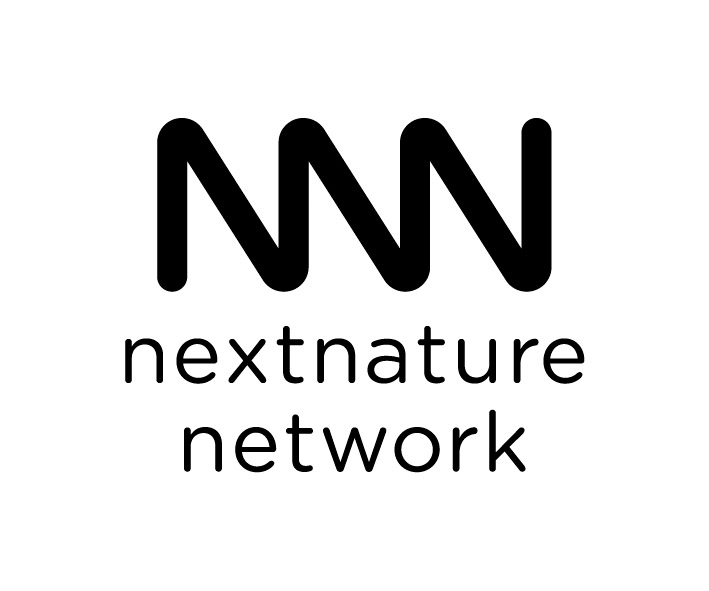 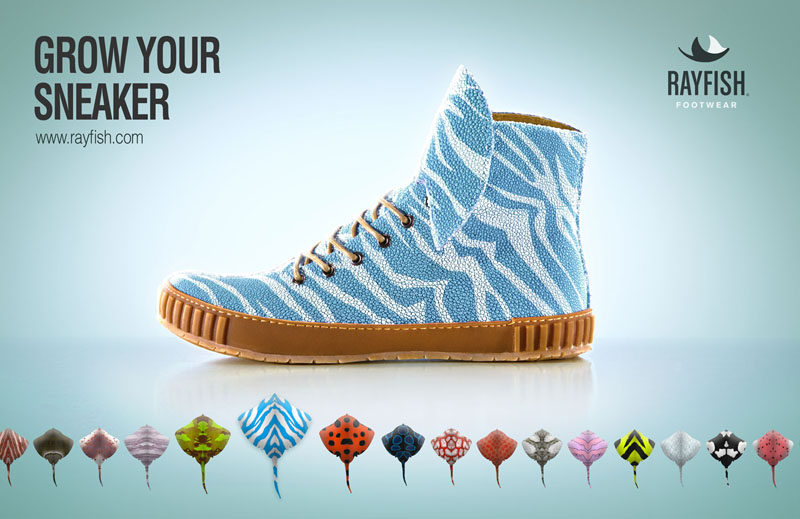 [Speaker Notes: Grow your sneaker: Door het DNA van bestaande dierlijke patronen over te brengen op de huid van pijlstaartrogvissen, creëert zijn bedrijf uniek aangepast visleer. Dit leer wordt vervolgens gebruikt om zeer gepersonaliseerde sneakers te produceren.]
Next Nature Network
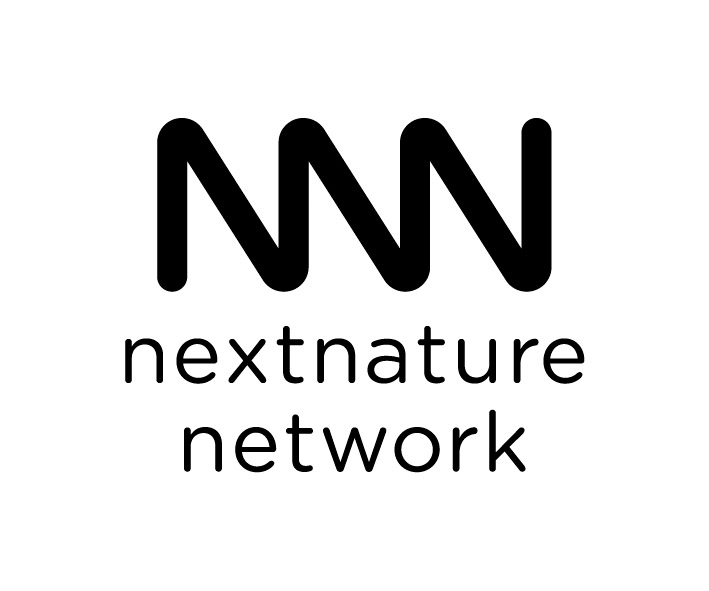